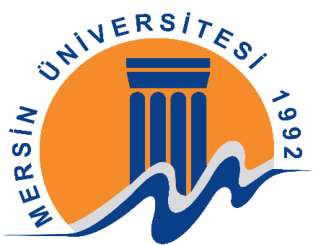 MERSİN ÜNİVERSİTESİ STRATEJİ GELİŞTİRME BAŞKANLIĞI
İDARE FAALİYET RAPORU HAZIRLAMA SÜRECİ

                                  
                                  Musavver ALAGEYİK
                                                 20.09.2018
NEDEN FAALİYET RAPORU HAZIRLIYORUZ?
Performans bütçelemenin bir unsuru

Amaç ve hedeflere ilişkin sonuçların raporlanması

Hesap verebilirliğin sağlanmasında bir araç
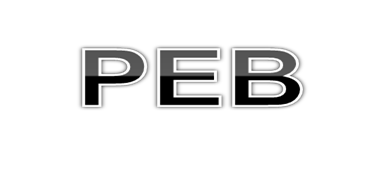 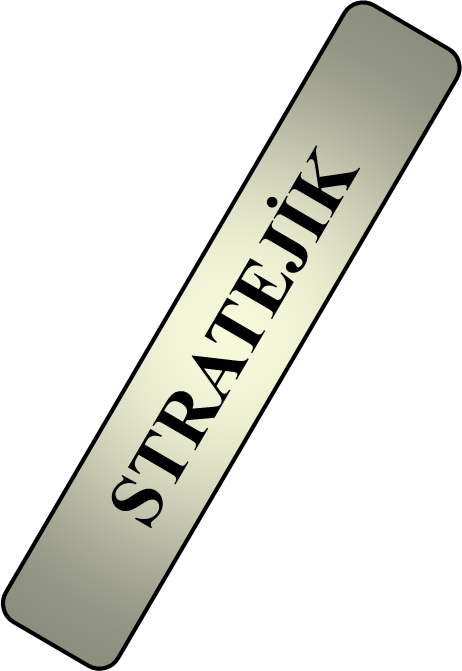 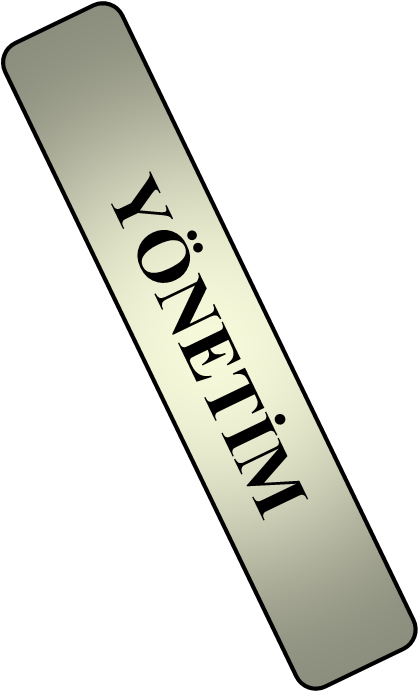 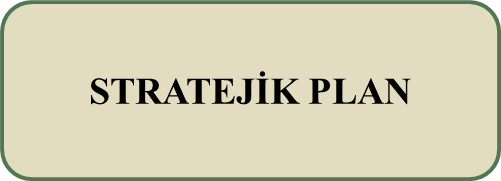 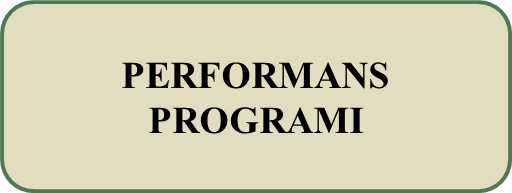 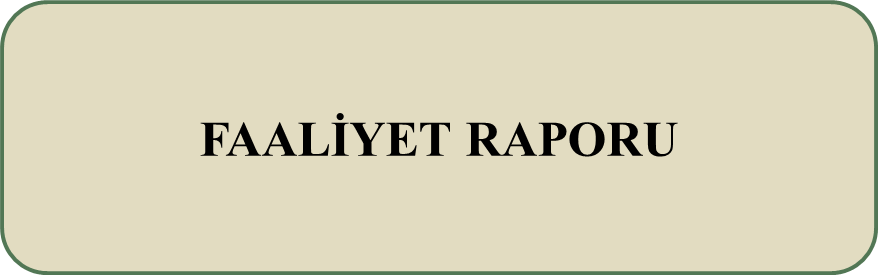 FAALİYET RAPORU
Kamu idarelerinin;

Stratejik plan ve performans programları uyarınca yürütülen faaliyetlerini, 

Belirlenmiş performans göstergelerine göre hedef ve gerçekleşme durumu,

Hedeflere ulaşma düzeyinde meydana gelen sapmaların nedenlerini açıklayan, 

     İdare hakkındaki genel ve mali bilgileri içeren yıllık rapordur.
5018 Sayılı Kamu Mali Yönetimi ve Kontrol Kanun’unun 41. Maddesi;

Kamu idarelerinin stratejik planlama ve performans programları uyarınca yürütülen faaliyetleri, belirlenmiş performans göstergelerine göre hedef ve gerçekleşme durumu ile meydana gelen sapmaların nedenlerini açıklayacak ve idarenin faaliyet sonuçlarını gösterecek şekilde faaliyet raporu hazırlamaları hükme bağlanmıştır.
FAALİYET RAPORLARI YASAL DAYANAKLARI-I
5018 sayılı Kamu Mali Yönetimi ve Kontrol Kanununun 41.  maddesi (Değişik: 22/12/2005-5436/3 md.) 

Faaliyet Raporları ile ilgili bilgiler;
Üst yöneticiler ve bütçeyle ödenek tahsis edilen harcama yetkililerince hesap verme sorumluluğu çerçevesinde, her yıl faaliyet raporu hazırlanır. 

Üst yönetici, harcama yetkilileri tarafından hazırlanan birim faaliyet raporlarını esas alarak, idaresinin faaliyet sonuçlarını gösteren idare faaliyet raporunu düzenleyerek kamuoyuna açıklar.

Merkezî yönetim kapsamındaki kamu idareleri ve sosyal güvenlik kurumları, idare faaliyet raporlarının birer örneğini  Maliye Bakanlığı ve Sayıştay’a gönderir. 

Üst yönetici tarafından hazırlanan idare faaliyet raporları izleyen mali yılın    en geç Şubat ayı (Değişik ibare:RG-22/11/2014-29183) sonuna kadar kamuoyuna açıklanır.
KAMU İDARELERİNCE HAZIRLANACAK FAALİYET RAPORLARI HAKKINDA YÖNETMELİK
(17 Mart 2006 Tarih ve 26111 sayılı Resmi Gazete) 
DAYANAK Bu Yönetmelik, 10/12/2003 tarihli ve 5018 sayılı Kamu Mali Yönetim ve Kontrol Kanununun 41. maddesine dayanılarak hazırlanmıştır. 
TANIMLARBu Yönetmelikte geçen bazı tanımlar;-Bakanlık: Maliye Bakanlığını,-Faaliyet Raporu: Birim ve İdare faaliyet raporlarını, genel faaliyet raporunu ve     mahalli idareler genel faaliyet raporunu, -Harcama Birimi: Kamu İdaresi bütçesinde ödenek tahsis edilen ve harcama yetkisi bulunan birimi, 
-Kanun: 5018 sayılı Kamu Mali Yönetimi ve Kontrol Kanununu, -Mali Yıl: Takvim yılını, -Özel Bütçeli İdareler: Kanuna ekli (II) sayılı cetvelde yer alan kamu idarelerini, -Stratejik plan: Kamu idarelerinin orta ve uzun vadeli amaçlarını, temel ilke ve   politikalarını , hedef ve önceliklerini, performans ölçütlerini, bunlara ulaşmak için izlenecek yöntemler ile kaynak dağılımlarını içeren planı, -Üst Yönetici: Milli Savunma Bakanlığında Bakanı, bakanlıklarda müsteşarı, diğer kamu idarelerinde  en üst yöneticiyi, il özel idarelerinde valiyi ve belediye başkanını, 
-Yönetmelik: Bu yönetmeliği ifade eder.
İDARE FAALİYET RAPORU HAZIRLAMA İLKELERİ-I
Sorumluluk İlkesi
	Faaliyet raporları mali saydamlık ve hesap verme sorumluluğunu sağlayacak şekilde hazırlanır. 


Doğruluk ve Tarafsızlık İlkesi 
	Faaliyet raporlarında yer alan bilgilerin doğru, güvenilir, önyargısız ve tarafsız olması zorunludur.


Açıklık İlkesi
	Faaliyet raporları, ilgili tarafların ve kamuoyunun bilgi sahibi olmasını sağlamak üzere açık, anlaşılır ve sade bir dil kullanılarak hazırlanır.
	Raporlarda teknik terim ve kısaltmaların kullanılması durumunda bunlar ayrıca tanımlanır.
İDARE FAALİYET RAPORU HAZIRLAMA İLKELERİ-II
Tam Açıklama İlkesi
		Faaliyet raporlarında yer alan bilgilerin eksiksiz olması, faaliyet sonuçlarını tüm yönleriyle açıklaması gerekir.
		İdarenin faaliyetleriyle ilgisi olmayan hususlara faaliyet raporlarında yer verilmez.

Tutarlılık İlkesi
		Faaliyet sonuçlarının gösterilmesi ve değerlendirilmesinde aynı yöntemler kullanılır. Yöntem değişiklikleri olması durumunda, bu değişiklikler raporda açıklanır.
		Faaliyet raporları yıllar itibarıyla karşılaştırmaya imkân verecek biçimde hazırlanır. 

Yıllık Olma İlkesi
		Faaliyet raporları, bir mali yılın faaliyet sonuçlarını gösterecek şekilde hazırlanır.
İDARE FAALİYET RAPORU HAZIRLAMA SÜRECİ-I
STRATEJİ GELİŞTİRME DAİRE BAŞKANLIĞI
Birim faaliyet raporlarının hazırlanmasında uyumun sağlanması amacıyla “Birim Faaliyet Raporu Hazırlama Rehberi” gelişmeler dikkate alınarak revize edilir. Revize edilen rehber, resmi yazı ekinde üst yönetici tarafından onay işlemi tamamlandıktan sonra harcama birimlerine gönderilir ve web sayfasında yayımlanır (Aralık ayı içerisinde).
HARCAMA BİRİMLERİ 
Harcama birimleri tarafından hazırlanan birim faaliyet raporları resmi yazıda belirtilen tarihe kadar harcama birimi görevlileri tarafından şahsen Strateji Geliştirme Daire Başkanlığına getirilerek kontrolleri yapılır.
[Speaker Notes: Yönetmelik hükümleri esas alınarak, birimlere yardımcı olmak ve ayrıca hazırlanması gereken zorunlu bilgi ve formları oluşturmak üzere hazırlanan rehber revize edilir. Birim faaliyet raporu taslakları hazırlanır ve tüm birimlere gönderilir. Birimler buna uygun olarak raporlarını hazırlayıp basılı olarak ve elektronik ortamda SGDB göndermeleri talep edilir.]
İDARE FAALİYET RAPORU HAZIRLAMA SÜRECİ-II
Tüm harcama birimlerinin birim faaliyet raporlarının kontrolü 
tamamlandıktan sonra birim faaliyet raporlarında yer alan bilgi ve veriler 
idare düzeyinde değerlendirilerek konsolide edilir.





     








Hazırlanan taslak idare faaliyet raporu, mali hizmetler birim yöneticisi beyanı
imzalanmış şekilde üst yönetici onayına sunulur.












Üst yönetici tarafından onaylanan idare faaliyet raporu eki üst yönetici güvence beyanı imzalanmış şekli ile birlikte SGDB’na gelir.

İdare faaliyet raporu, basımının gerçekleştirilmesi için matbaaya gönderilir.
Şubat ayı içerisinde İdare Faaliyet Raporu Maliye Bakanlığı, Sayıştay ve ilgili kurum ve kuruluşlara gönderilir.

Üniversite web sayfasında yayımlanır.
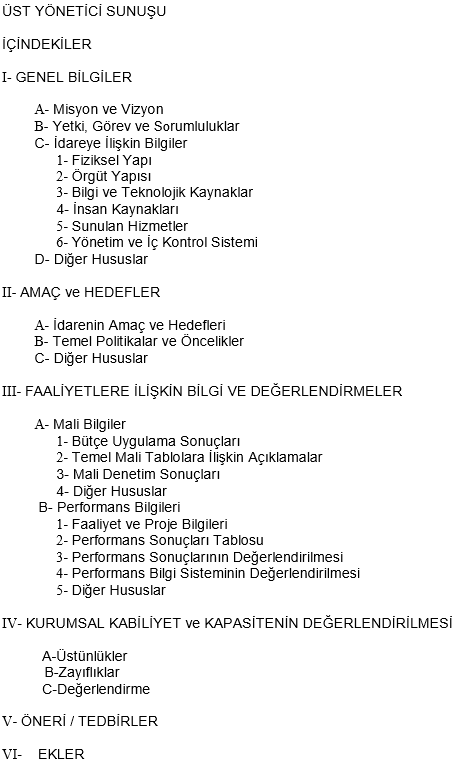 Birim ve İdare Faaliyet Raporlarının Şekli
İDARE FAALİYET RAPORU İÇERİĞİ-I
Genel Bilgiler: 

         İdarenin misyon ve vizyonuna, teşkilat yapısına ve mevzuatına ilişkin    bilgilere, sunulan hizmetlere, insan kaynakları ve fiziki kaynakları ile ilgili bilgilere, iç ve dış denetim raporlarında yer alan tespit ve değerlendirmelere kısaca yer verilir.


Amaç ve Hedefler: 
	İdarenin amaç ve hedeflerine faaliyet yılı önceliklerine ve izlenen temel ilke politikalarına yer verilir.
[Speaker Notes: İdarenin misyon ve vizyonuna, teşkilat yapısına, mevzuatına ilişkin bilgilere, sunulan hizmetlere, insan kaynakları ve fiziki kaynakları ile ilgili bilgilere, iç ve dış denetim raporlarında yer alan tespit ve değerlendirmelere yer verilir.]
İDARE FAALİYET RAPORU İÇERİĞİ-II
Faaliyetlere İlişkin Bilgi ve Değerlendirmeler: 

	Bu bölümde mali bilgiler ve performans bilgilerine detaylı olarak yer verilir.

Mali bilgiler başlığı altında, kullanılan kaynaklara, bütçe hedef ve gerçekleşmeleri ile meydana gelen sapmaların nedenlerine, varlık ve yükümlülükler ile yardım yapılan birlik, kurum ve kuruluşların faaliyetlerine ilişkin bilgilere, temel mali tablolara ve bu tablolara ilişkin açıklamalara yer verilir. Ayrıca iç ve dış mali denetim sonuçları hakkındaki özet bilgiler yer alır.

Performans bilgileri başlığı altında, idarenin stratejik plan ve performans programı uyarınca yürütülen faaliyet  ve projelerine, performans programında yer alan performans hedef ve göstergelerinin gerçekleşme durumu ile meydana gelen sapmaların nedenlerine, diğer performans bilgilerine ve bunlara ilişkin değerlendirmelere yer verilir.
İDARE FAALİYET RAPORU İÇERİĞİ-III
Kurumsal Kabiliyet ve Kapasitenin Değerlendirilmesi:
		
		Orta ve uzun vadeli hedeflere ulaşılabilmesi sürecinde teşkilat yapısı, organizasyon yeteneği, teknolojik kapasite gibi unsurlar açısından içsel bir durum değerlendirmesi yapılarak idarenin üstün ve zayıf yanlarına yer verilir.

Öneri ve Tedbirler:
		
		Faaliyet yılı sonuçları ile genel ekonomik koşullar, bütçe imkanları ve beklentiler göz önüne alınarak, idarenin gelecek yıllarda faaliyetlerinde yapmayı planladığı değişiklik önerilerine, hedeflerinde meydana gelecek değişiklikler ile karşılaşabileceği risklere ve bunlara yönelik alınması gereken tedbirlere bu bölümde yer verilir.

Ekler: 

	Üst yönetici tarafından imzalanan İç Kontrol Güvence Beyanı ile mali hizmetler birim yöneticisi tarafından imzalanan Mali Hizmetler Birim Yöneticisinin Beyanı yer alır.
[Speaker Notes: Kullanılan kaynaklara, bütçe hedef ve gerçekleşmeleri ile meydana gelen sapmaların nedenlerine, varlık ve yükümlülüklerile yardım yapılan birlik, kurum ve kuruluşların faaliyetlerine ait bilgilere, temel mali tablolarave bu tablolara ait açıklamalara, iç ve dış mali denetim sonuçları hakkındaki özet bilgiler yer alır.]
ÜST YÖNETİCİ İÇ KONTROL GÜVENCE BEYANI
Üst yönetici olarak yetkim dahilinde;
 
Bu raporda yer alan bilgilerin güvenilir, tam ve doğru olduğunu beyan ederim.
 
Bu raporda açıklanan faaliyetler için bütçe ile tahsis edilmiş kaynakların, planlanmış
Amaçlar doğrultusunda ve iyi mali yönetim ilkelerine uygun olarak kullanıldığını ve iç
Kontrol sisteminin işlemlerin yasallık ve düzenliliğine ilişkin yeterli güvenceyi sağladığını 
bildiririm.
 
Bu güvence, üst yönetici olarak sahip olduğum bilgi ve değerlendirmeler, iç kontroller, iç 
denetçi raporları ile Sayıştay raporları gibi bilgim dahilindeki hususlara dayanmaktadır.
 
Burada raporlanmayan, idarenin menfaatlerine zarar veren herhangi bir husus hakkında 
bilgim olmadığını beyan ederim. (Yer-Tarih)
   
                                                                                                                     							   İmza
								Ad-Soyad                                                                                                                      							   Unvan
MALİ HİZMETLER BİRİM YÖNETİCİSİNİN BEYANI
Mali hizmetler birim yöneticisi olarak yetkim dahilinde;
 
Bu idarede, faaliyetlerin mali yönetim ve kontrol mevzuatı ile diğer mevzuata 
uygun olarak yürütüldüğünü, kamu kaynaklarının etkili, ekonomik ve verimli 
bir şekilde kullanılmasını temin etmek üzere iç kontrol süreçlerinin işletildiğini, 
izlendiğini ve gerekli tedbirlerin alınması için düşünce ve önerilerimin 
zamanında üst yöneticiye raporlandığını beyan ederim.

İdaremizin ………. yılı Faaliyet Raporunun “III/A- Mali Bilgiler” bölümünde yer
alan bilgilerin güvenilir, tam ve doğru olduğunu teyit ederim. (Yer-Tarih)
								
								İmza							            Ad-Soyad                                                                                                                      							Unvan
TEŞEKKÜRLER